L’HABITAT COOPERATIF INTÉGRÉ DANS UN ENSEMBLE MIXTE
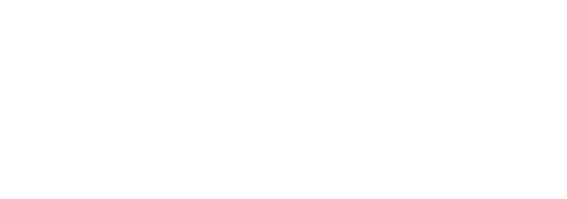 RHONE SAONE HABITAT : Coopérative HLM
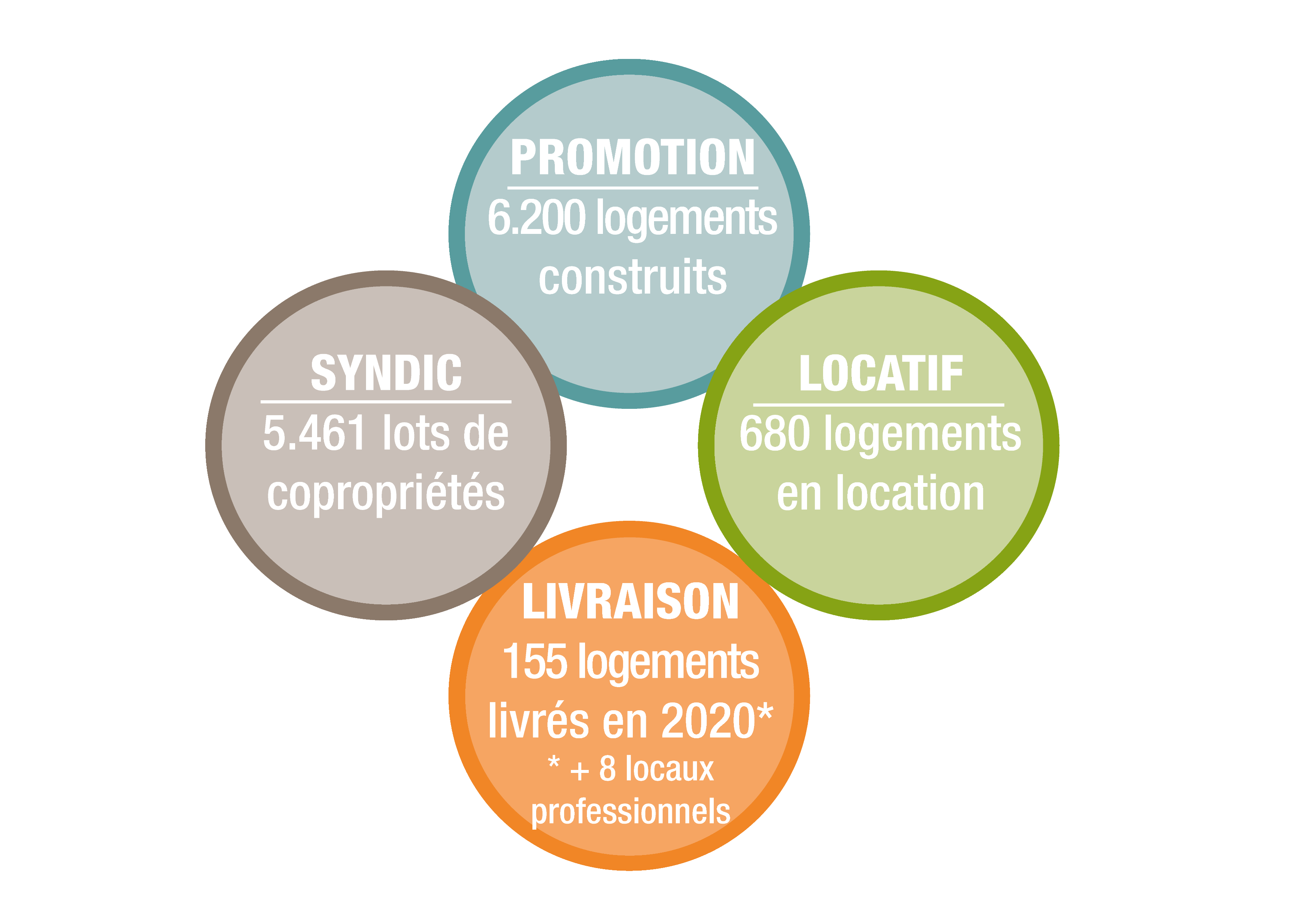 42 collaborateurs
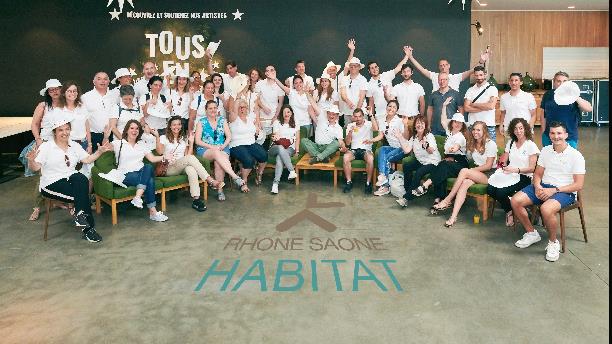 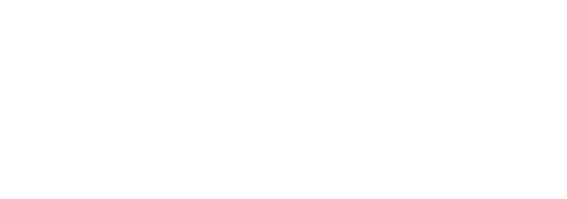 Villeurbanne Maisons-Neuves : l’habitat coopératif intégré dans un projet mixte
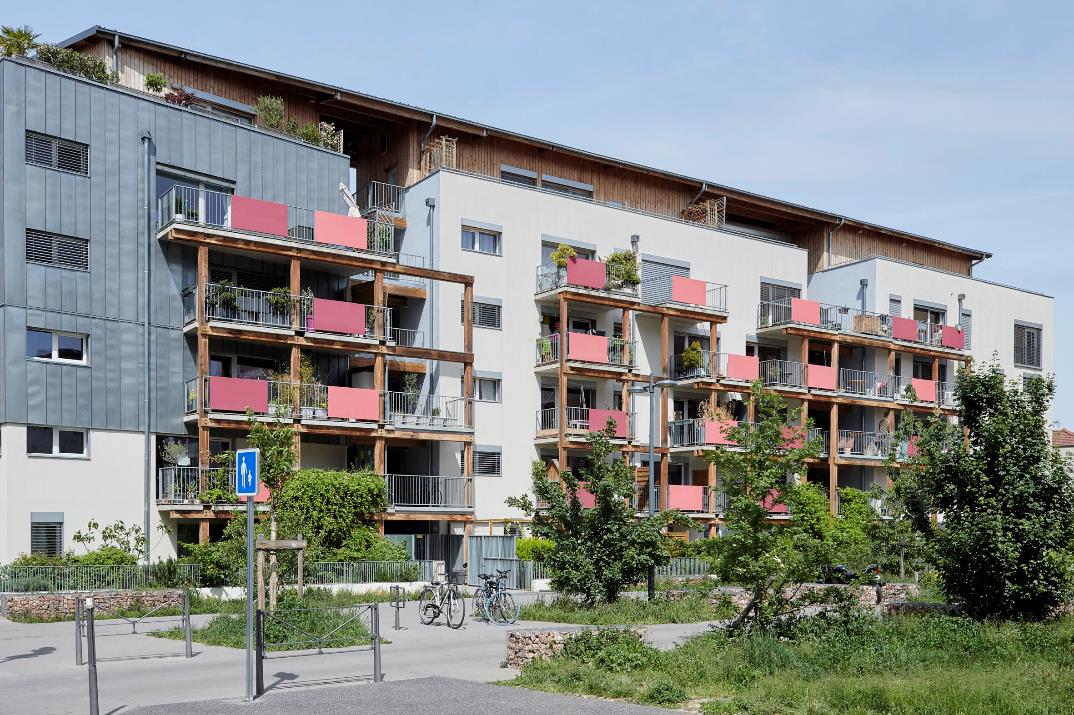 Architectes : 
ARBOR&SENS 
DETRY & LEVY

Maître d’Ouvrage :  
RHONE SAONE HABITAT

Coopérative d’habitants :  
LE VILLAGE VERTICAL

Accompagnement :  
HABICOOP
Un habitat social et écologique
initié et conçu par ses habitants,
dont ils sont collectivement propriétaires,
et qu'ils gèrent démocratiquement,
sans spéculation ni but lucratif.
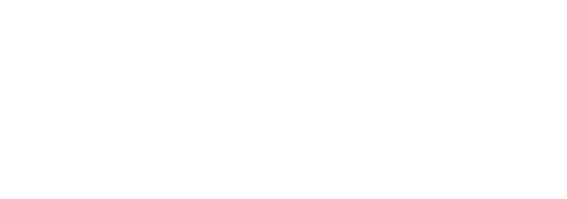 HABITAT COOPERATIF
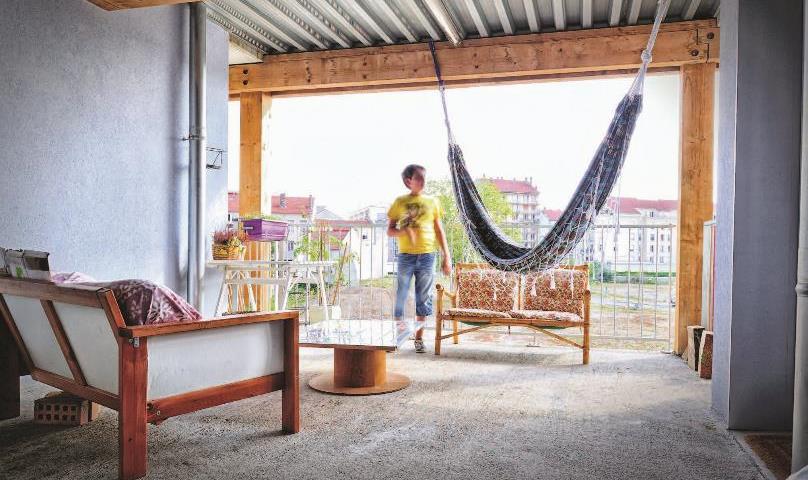 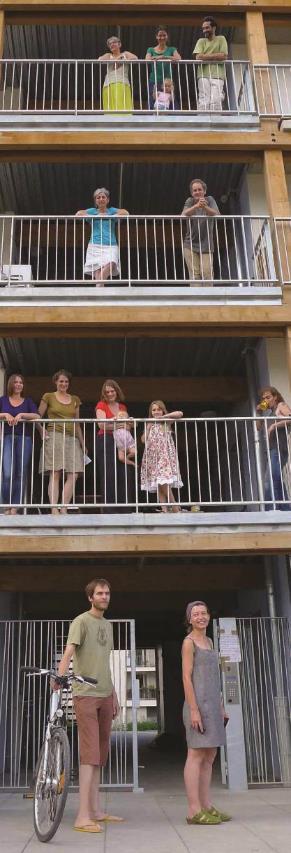 38 logements dans un immeuble en copropriété

> 24 accession sociale
> 14 coopérative d’habitants
LES AMBITIONS DU PROJET

Co-construction d’un lieu de vie

Frugalité constructive et environnementale

Matière grise vs Energie Grise

Intelligence collective

Solidarité – Equité

Ouverture sur le quartier
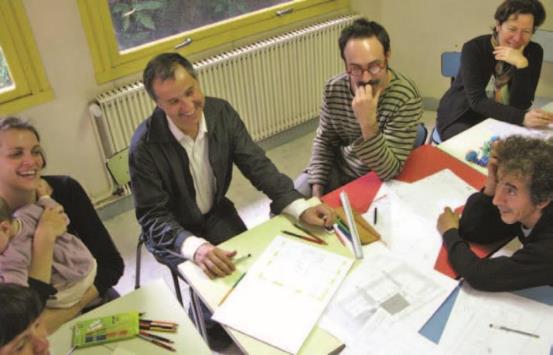 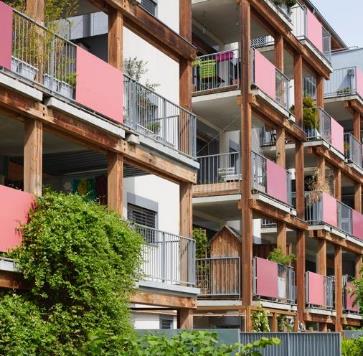 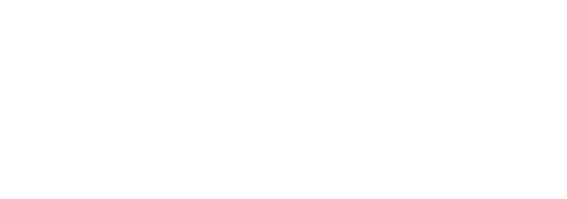 Lyon 7 Le Moulin : coopérative d’habitants La Gargousse
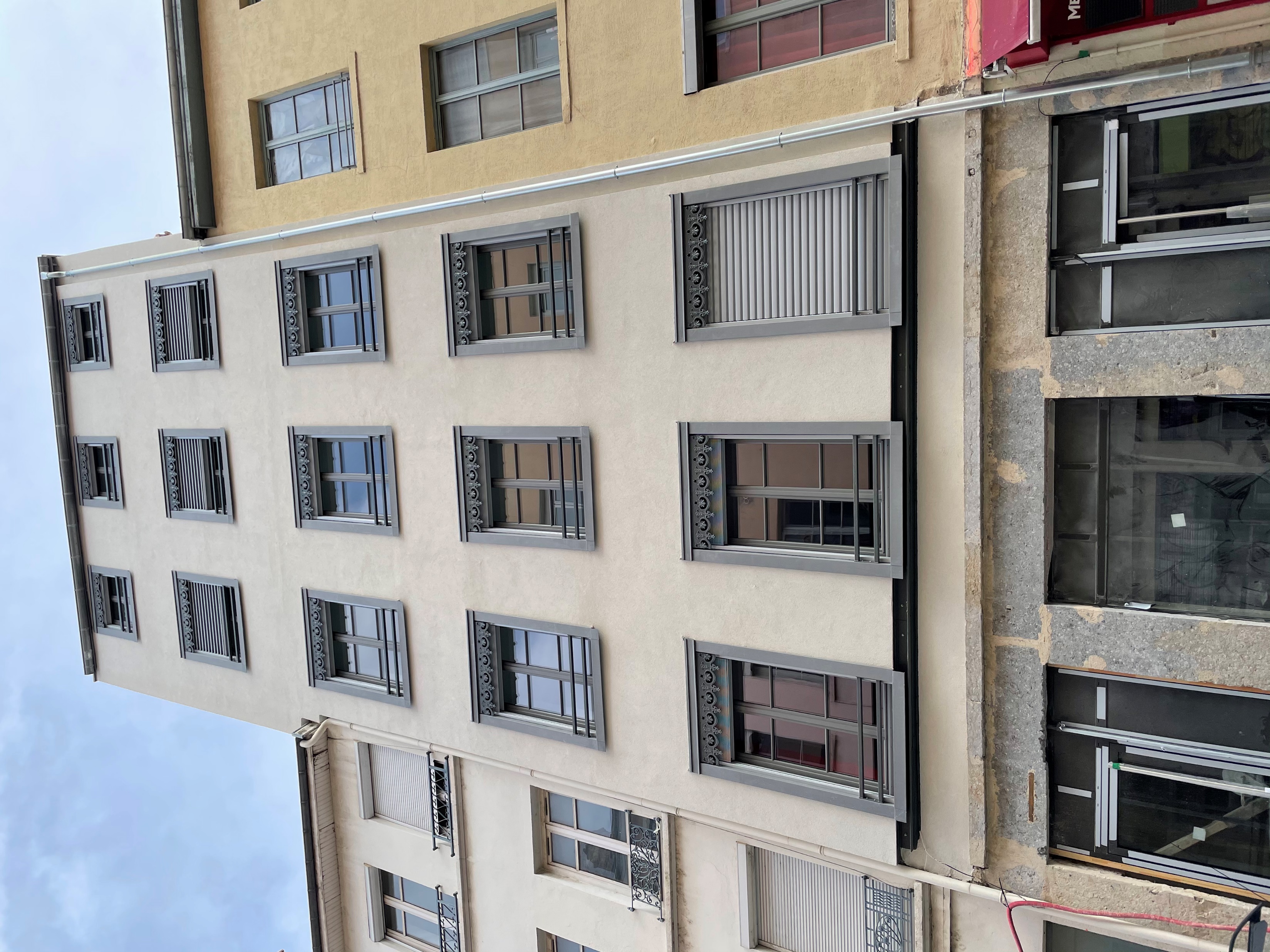 Architectes : 
FLEURENT ARCHITECTE

Coopérative HLM :  
RHONE SAONE HABITAT

Coopérative d’habitants :  
LA GARGOUSSE

Accompagnement :  
HABICOOP
Un projet non spéculatif ancré dans le quartier de la Guillotière !
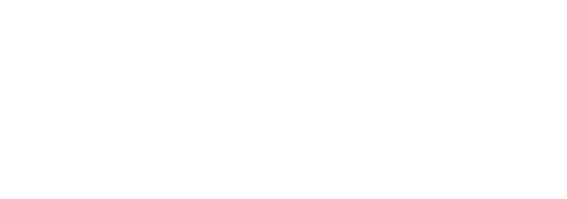 HABITAT COOPERATIF
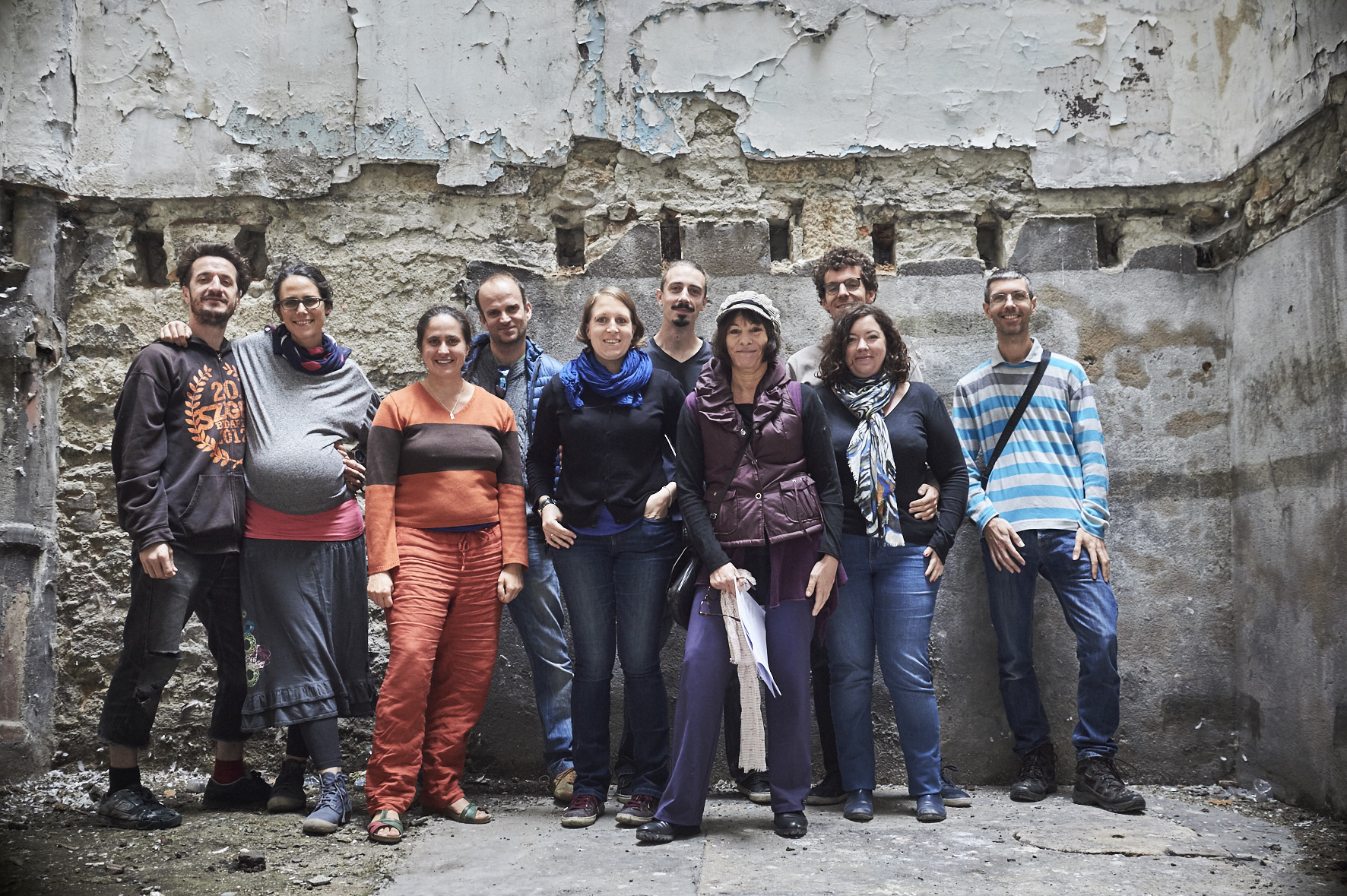 6 logements du studio au 4 pièces
Des espaces communs : 

> Caves
> Cour et salle au rez-de-chaussée ouverte sur la quartier
LES AMBITIONS DU PROJET

Co-construction d’un lieu de vie

Frugalité constructive et environnementale

Intelligence collective

Solidarité – Equité

Ouverture sur le quartier
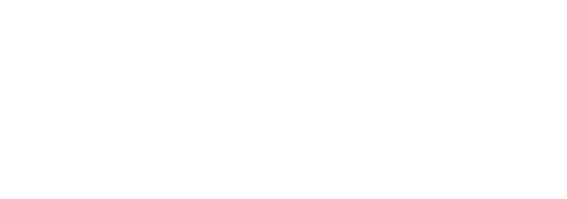 ECOLE ET MAISONS DE L’ESPERANCEUn montage innovant : superposition de 2 ERP
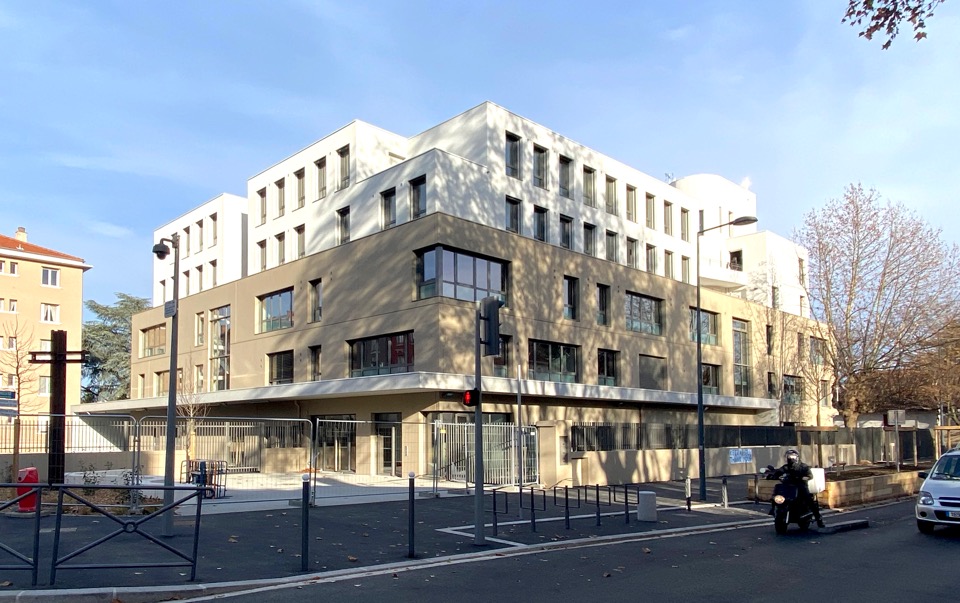 Architectes : 
MIMESIS ARCHITECTURE

> Superposition de 2 établissements éducatifs et sociaux

> Utilisation intelligente d’un foncier en centre-ville détenu par un tiers – bail emphytéotique 

> Partage d’espaces communs

> Rencontre et
vivre-ensemble
2 maisons partagées 
et 1 école
dans 1 immeuble
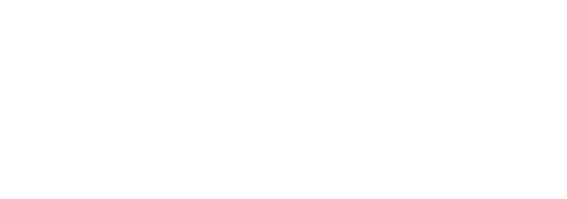 ECOLE ET MAISONS DE L’ESPERANCEUn montage innovant : superposition de 2 ERP
Volume haut :
Maisons partagées à destination de personnes cérébrolésées et de leurs accompagnants
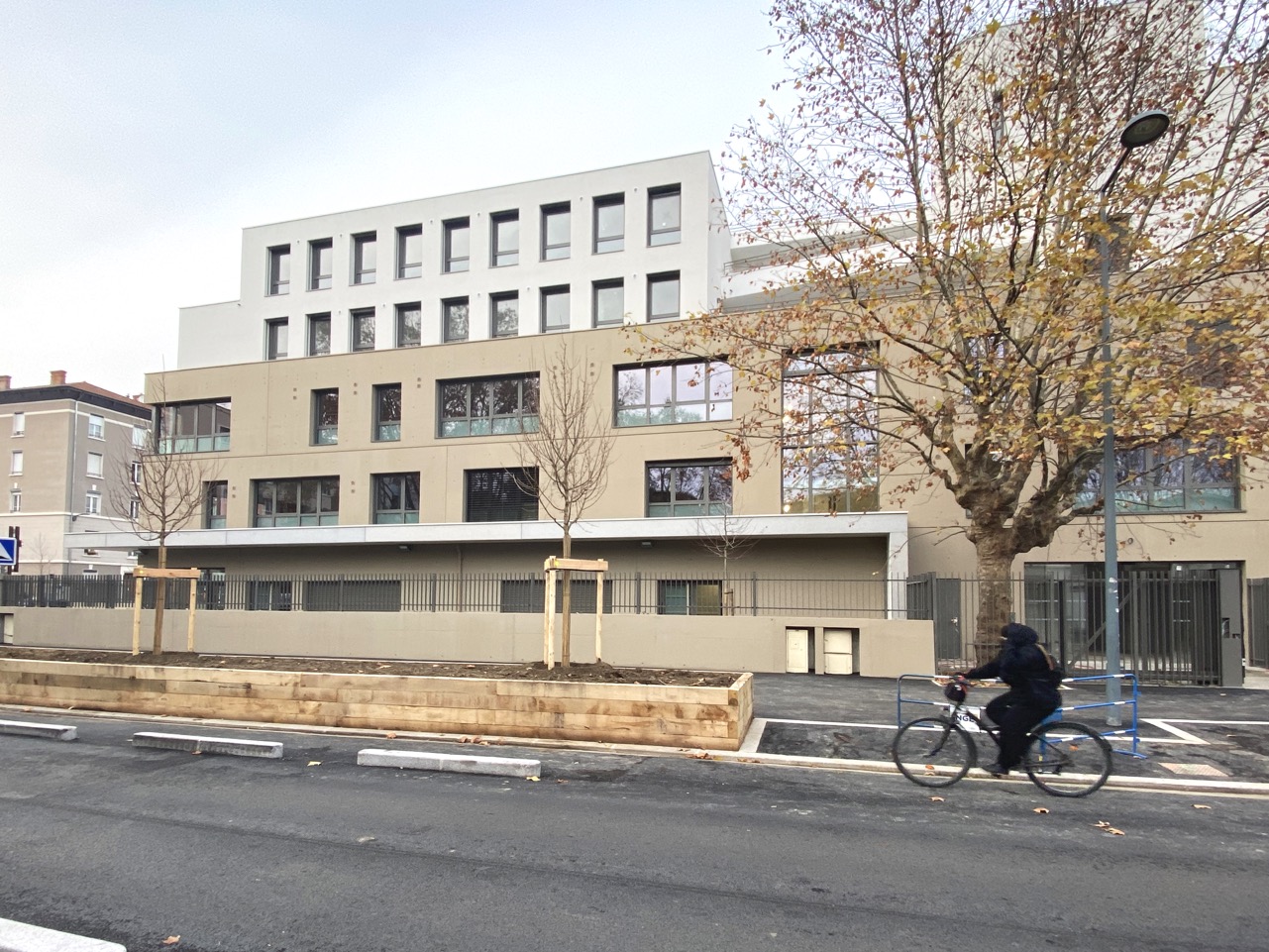 Volume bas :
1 école maternelle et élémentaire de 
8 classes
Mise à disposition du terrain par un bail emphytéotique
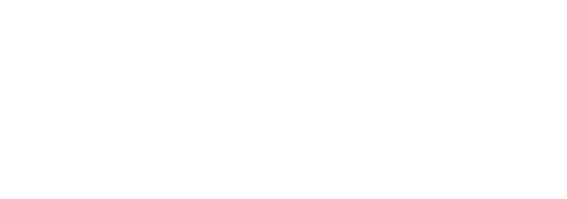 ECOLE ET MAISONS DE L’ESPERANCEUn montage innovant : superposition de 2 ERP
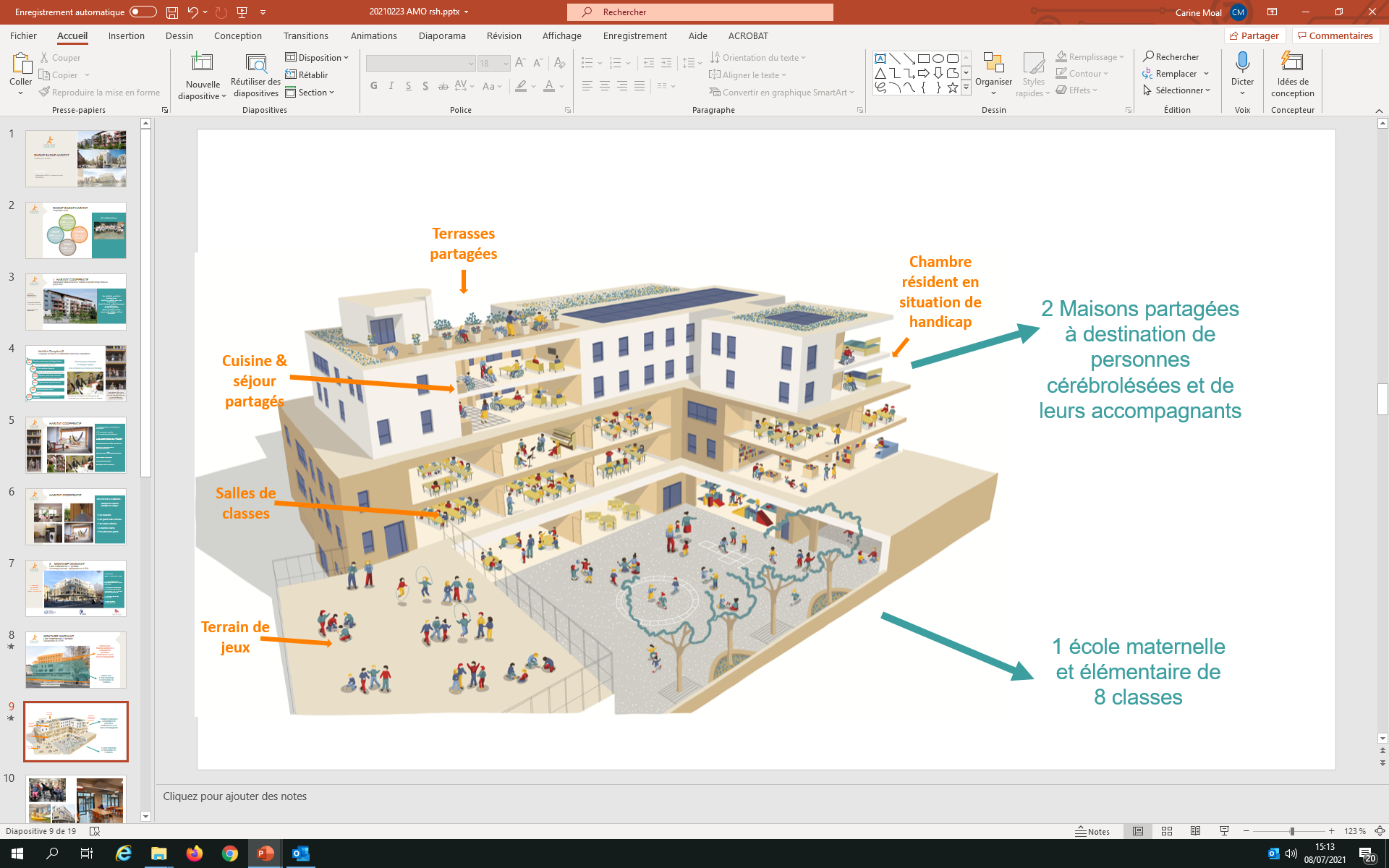 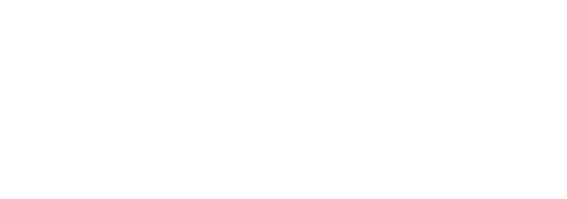 ACCESSION SOCIALE INNOVANTELe Bail Réel Solidaire : l’accession sociale durablement abordable et sécurisée
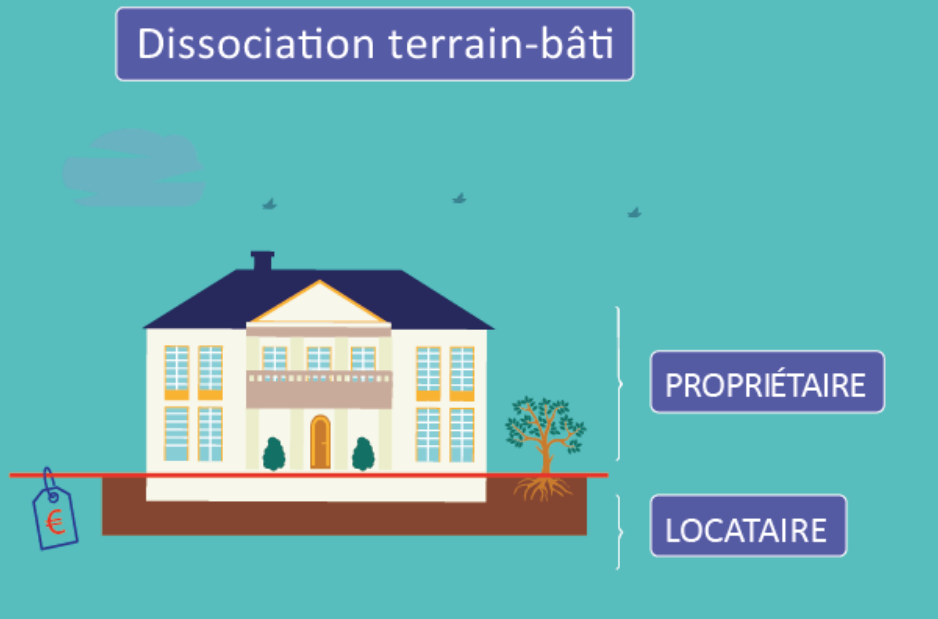 Le principe du BRS : LA DISSOCIATION DU BÂTI ET DU FONCIER
}
Dispositif anti-spéculatif 
Logements comptabilisés SRU
Sans limitation 
dans le temps
Prix de vente moyen des logements :
2.500 € /m2 SHAB
TTC 5,5%
Redevance mensuelle sur le terrain :
1,2 € /m2 SU
L’HABITAT COOPERATIF INTÉGRÉ DANS UN ENSEMBLE MIXTE
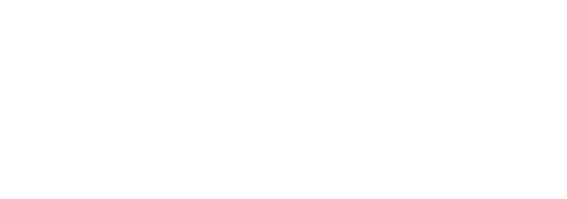